2 A)
Figure 2
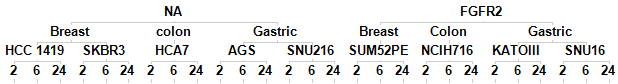 Log 2
 fold change
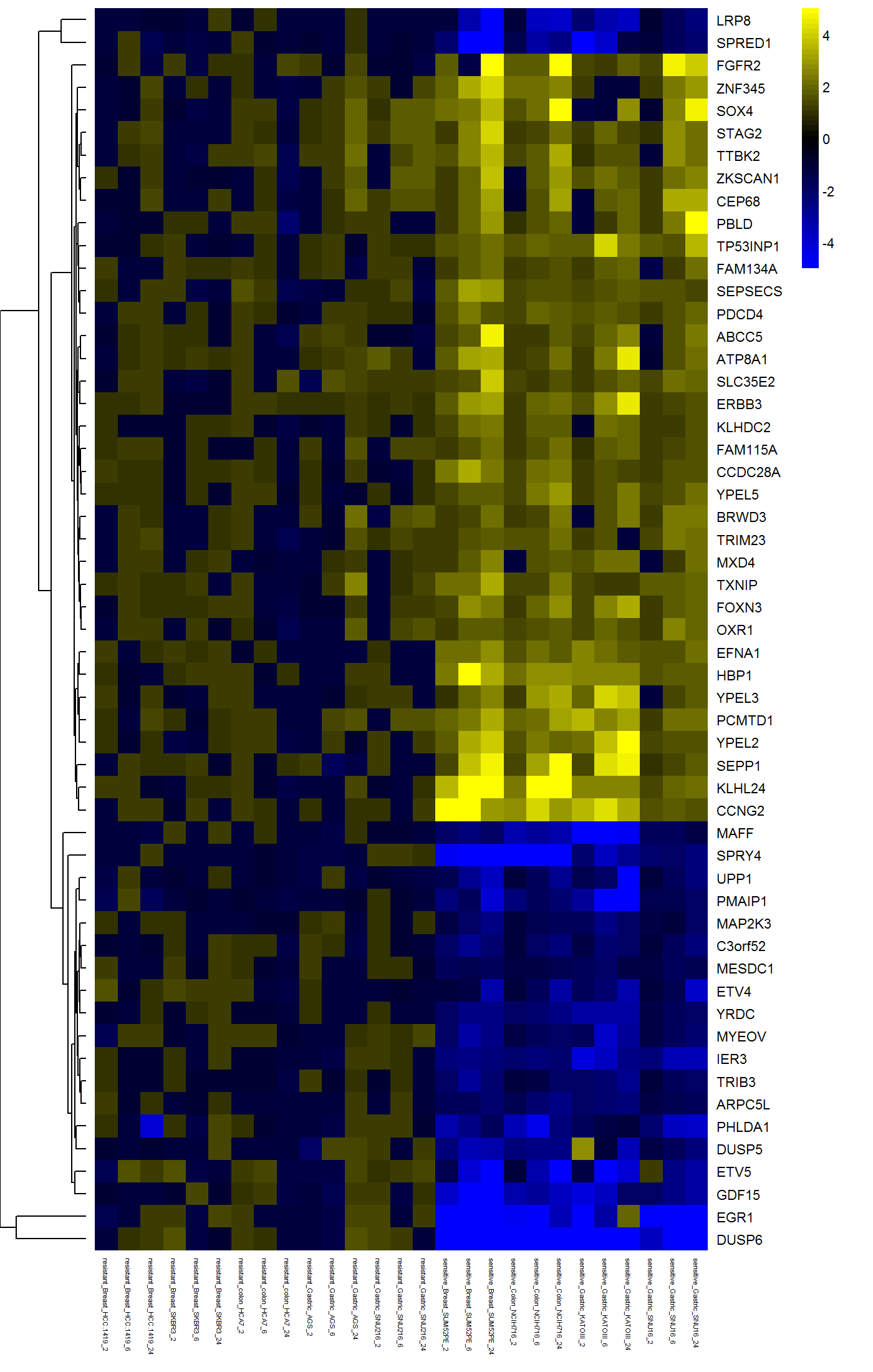 2 B)
2 hours
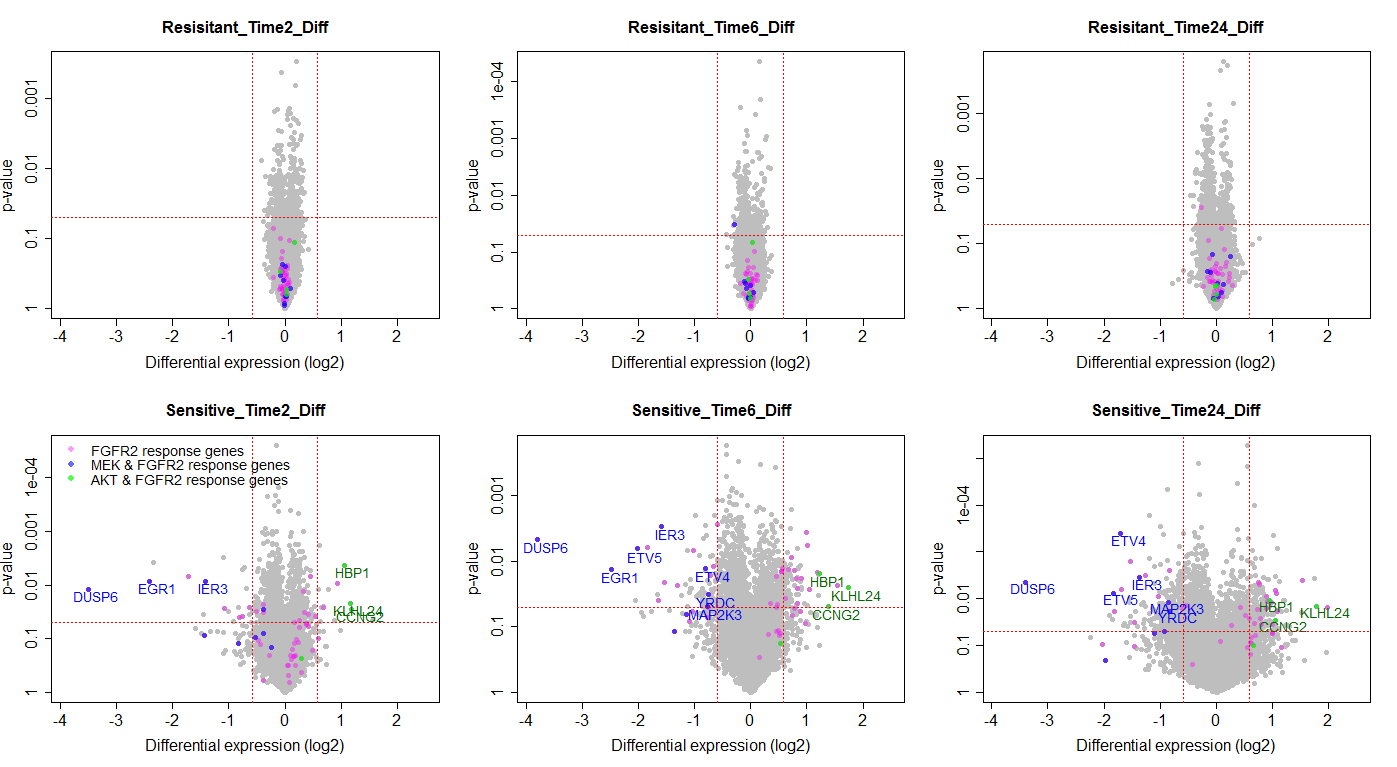 6 hours
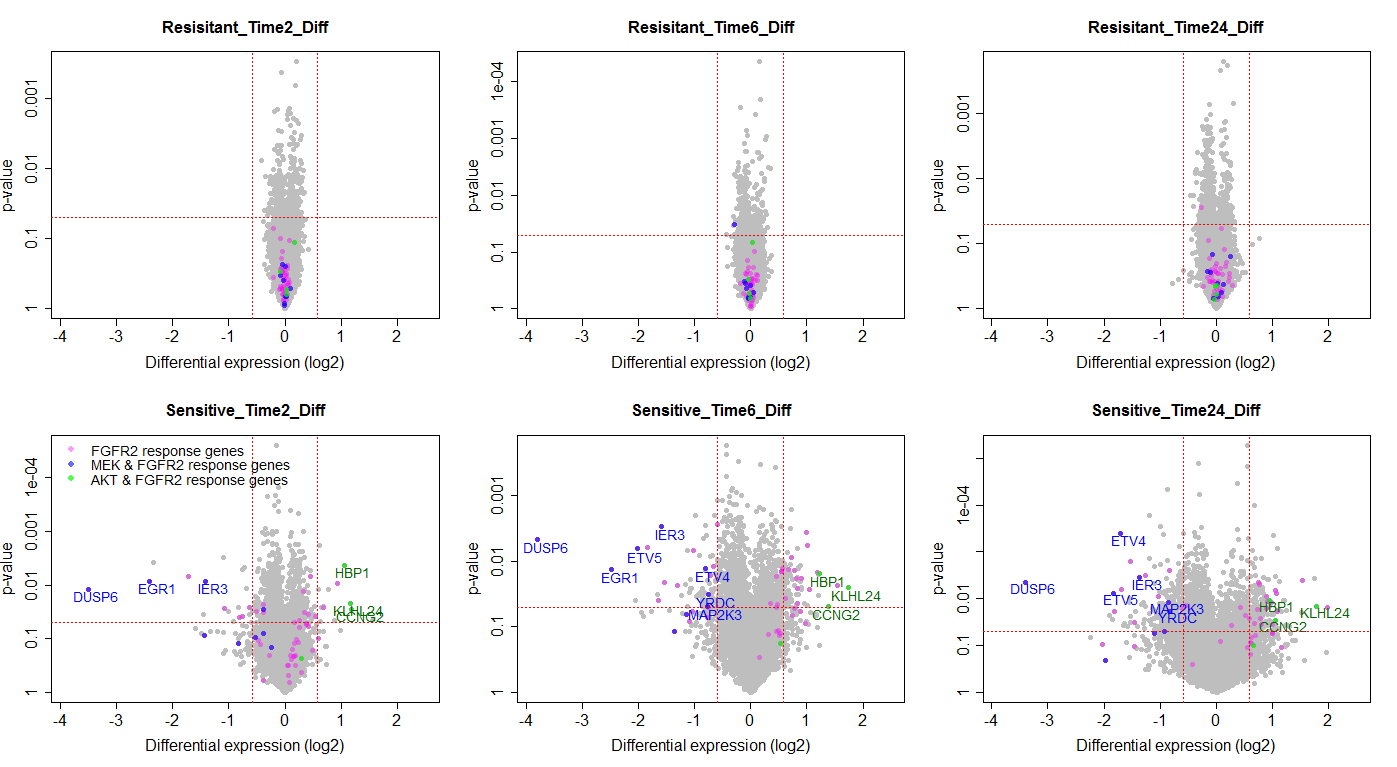 24 hours
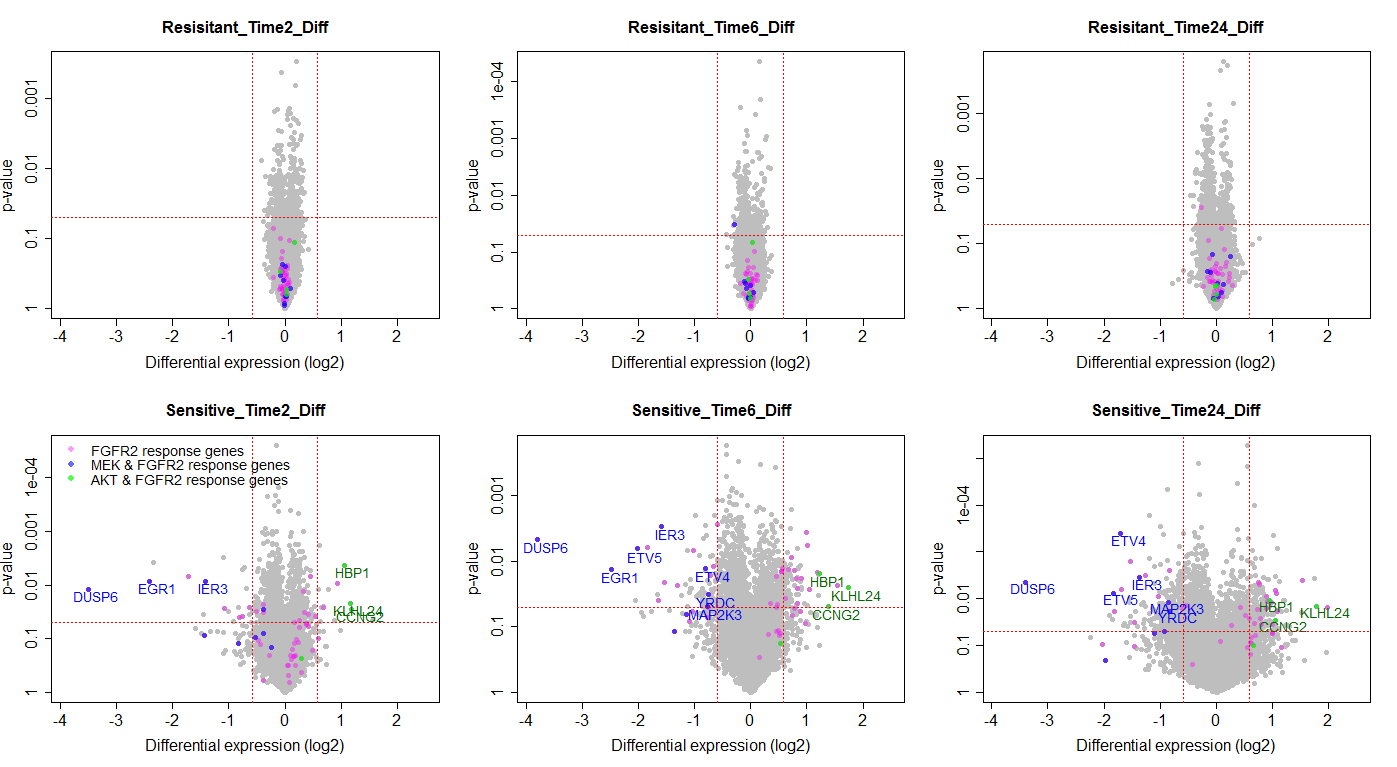